ByF. Ghavipanjehfghavipanjeh@gmail.com
firefighter
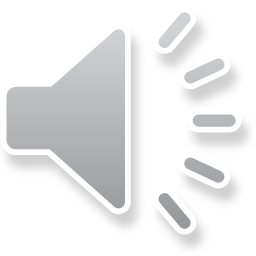 dentist
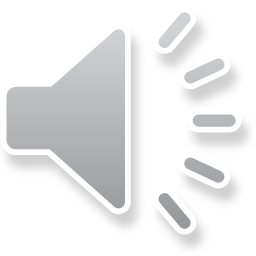 driver
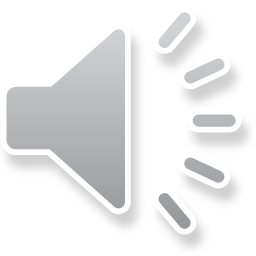 farmer
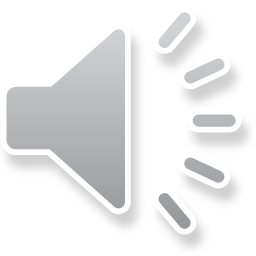 policeman
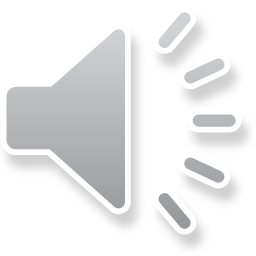